Hawking’s Maths Quiz!!
Round 1 Number and Place Value
1. What is the value of the underlined digit in this number?
345,689.097
2. Write ‘six million, two hundred and three thousand, seven hundred and twelve’ in numerals.
3. Use < > or = to compare the amounts on your answer sheet.
4. Round 1,234,545 to the nearest:
a. Hundred
b. Thousand
c. Hundred thousand
5. Write down the number which is 34 less than 3.
Round 2 The Four Operations
1. Harry goes to football training for 1 ½ hours a day. How many hours will he train for in 3 weeks?
2. A music arena can hold 4464 people. If there are 36 different sections that can each hold the same amount of people, how many can fit in each section?
3.      34+7x5-(18÷3)=
4. Find all of the common factors of 28, 56 and 70.
5. Write down all of the prime numbers between 40 and 80.
Round 3 Fractions, Decimals and Percentages
1. Order the fractions on your answer sheet from the smallest to largest.
2. Write down the missing equivalent fractions, decimals and percentages on your answer sheet.
3. Jane had ¾ of a bottle of water. Henry had 4/5 of a bottle of water. What fraction do they have altogether?
4. 5/9 of a class are boys. Of those boys, 3/7 of them have glasses. What fraction of boys have glasses?
5. Tina has 4/5 of a tub of popcorn left. She shares it between 5 friends. What fraction do the 5 friends get each?
Bonus Question: What is the percentage that each friend get?
Round 4 Measurement
1. Read this scale and estimate the value that the arrow is pointing to.
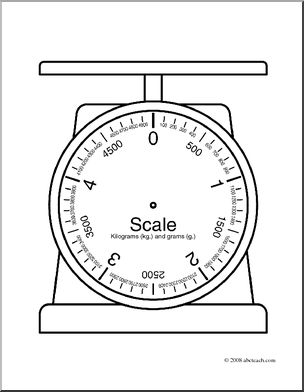 2. A rectangular playing field has an area of 600m2. One length is 24m. What is the other length?
3. How do you find the volume of a cube or cuboid?
4. 1 mile = 1.6km
Using this, work out how many km is equivalent to 13 miles.
5. Order the measurements on your answer sheet from largest to smallest.
Round 5 Geometry
Complete this sentence:
The diameter of a circle is… and to find it, I can…
2. Find all of the missing co-ordinates on your answer sheet.
3. Using the grid on your answer sheet, draw the net of a 3d shape which has 5 faces.
4. A quadrilateral has a 55 angle, a right angle and a 67  angle. What is the value of the missing angle?
5. Write down the mathematical name for this shape:
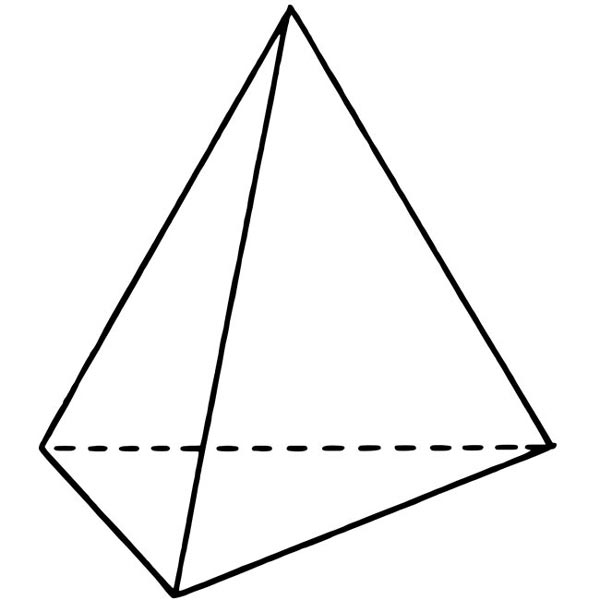 Round 6 Statistics, Ratio, Proportion and Algebra
1. Tim needs 20ml of squash and 70ml water to make enough for one drink. How many ml of water would he need for 8 drinks?
3. A quiz team get the following results in each round:

Round 1 = 4
Round 2 = 7
Round 3 = 9
Round 4 = 4
Round 5 = 6
Round 6 = 6

What is their mean score?
4. If 40 people were asked, estimate the number of people who chose Football.
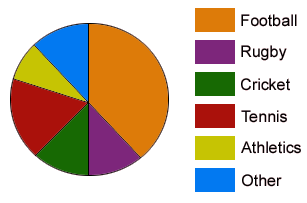 5. In a school with 500 children, 48% are girls. How many are boys?
Round 7 Arithmetic
1.   1278÷100=
2. ¾ x 6/7 =
3. 134,500 – 24,568=
4.     6.8+9.03=
5. √64
Bonus Round
2. What is 34.678 rounded to the nearest 2dp, 1dp and whole number?
3. How many minutes are there in 2 days?
4. Write 765 in Roman Numerals.
5. To find the cost of a bag of pick and mix sweets, you have to multiply the number of sweets by 12p and add 26p for the bag.
What is the formula for finding the cost of a bag of pick and mix sweets?
Round 1 Number and Place Value 
Answers
1. The value of the digit is 9/10 or nine tenths.
2. Six million, two hundred and three thousand, seven hundred and twelve in numerals:
6,203,712
3.
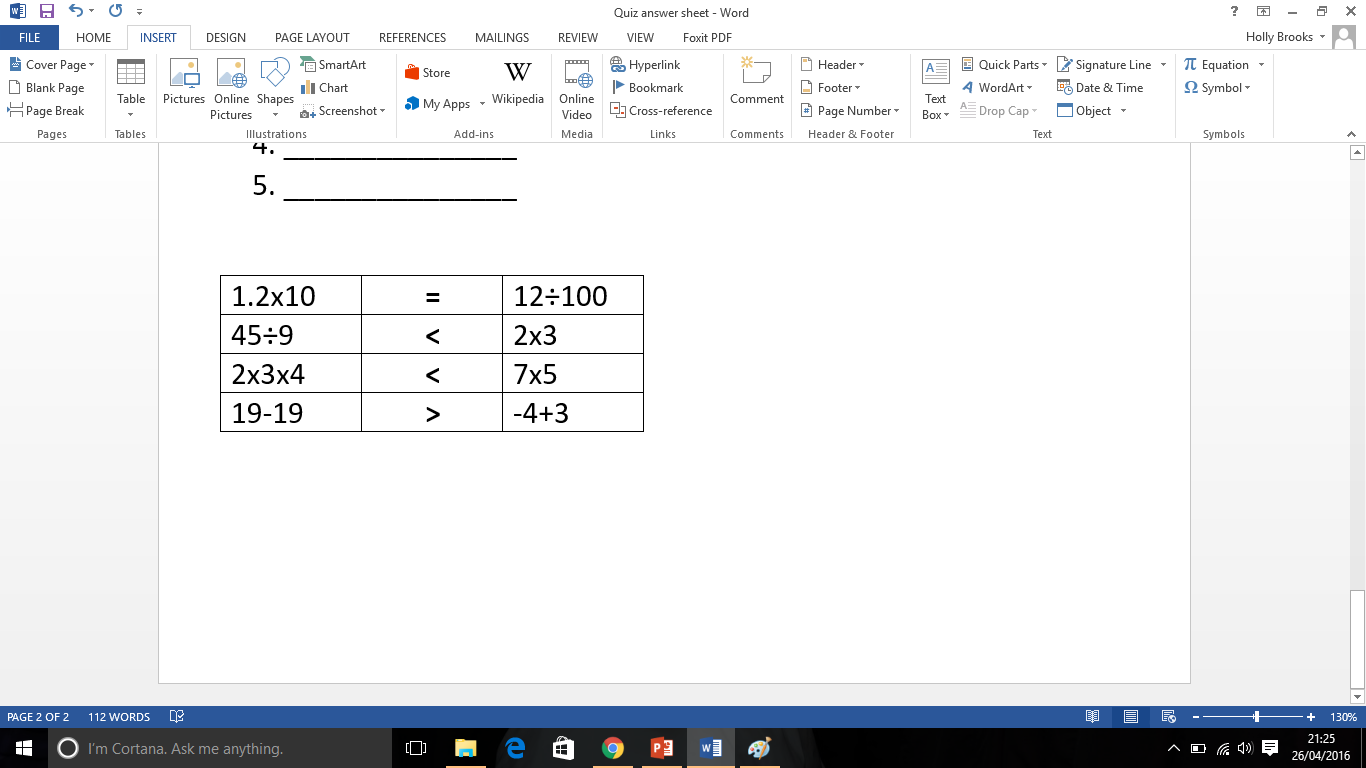 4. Round 1,234,545 to the nearest:
Hundred: 1,234,500
Thousand: 1,235,000
Hundred Thousand: 1,200,000
5. 34 less than 3 is -31
Round 2 The Four Operations
Answers
1. Harry will train for 31.5 hours.
2. Each section of the music arena can hold 124 people.
3.      34+7x5-(18÷3)=63
34+35-6=63
4. The common factors of 28, 56 and 70 are:
    1, 2, 7, 14
5. All of the prime numbers between 40 and 80 are:
    41, 43, 47, 53, 59, 61, 67, 71, 73, 79
Round 3 Fractions, Decimals and Percentages
Answers
From smallest to largest:
¼  3/7  2/3
2. Write down the missing equivalent fractions, decimals and percentage:
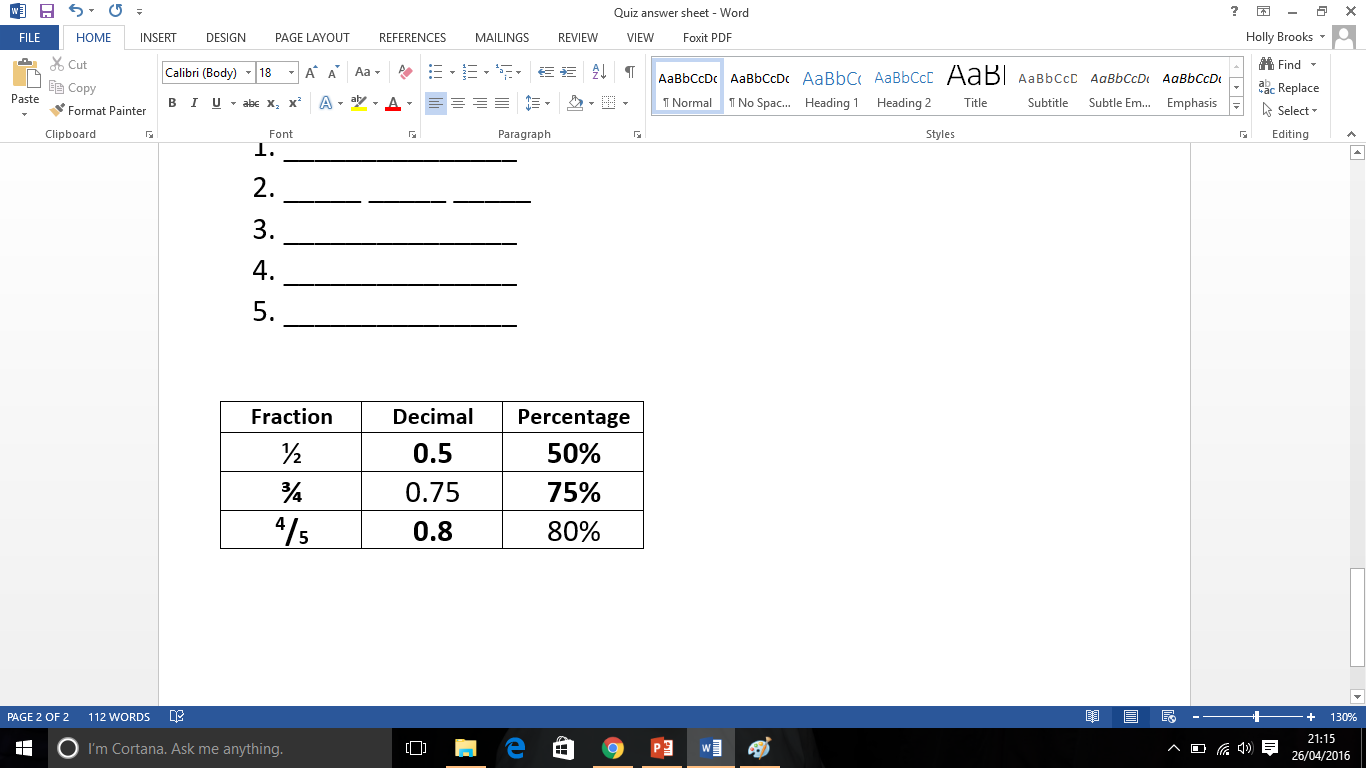 3. ¾ + 4/5 = 31/20 = 1 11/20
4. 5/9 x 3/7 = 15/63 = 5/7
5. 4/5 ÷ 5 = 4/25
Bonus: 16%
Round 4 Measurement
Answers
1. The scale was showing approximately 2350g (2.35kg). Any answers between 2320g (2.32kg) and 2370g (2.37kg) will be accepted.
2. A rectangular playing field has an area of 600m2. One length is 24m. 
The other length is 25m.
3. To find the volume of a cuboid, you multiply the length by the width, by the height (V=LWH)
4. 1 mile = 1.6km
13miles = 20.8km
5. From largest to smallest:
666ml, 0.66l, 0.606l, 66ml, 60ml, 0.006l
Round 5 Geometry
Answers
1. The diameter of a circle is the distance from one edge of a circle to the opposite, running through the centre and to find it, I can double the radius or measure the distance from one edge to the opposite edge, going through the centre.
2. Find the missing co-ordinates on your answer sheet.
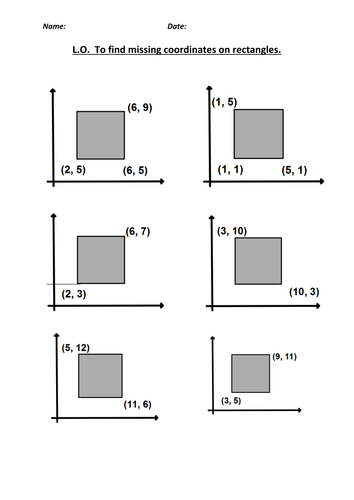 (2,7)
(10,10)
(6,3)
(3, 3)
3. Using the grid on your answer sheet, draw the net of a 3d shape which has 5 faces.
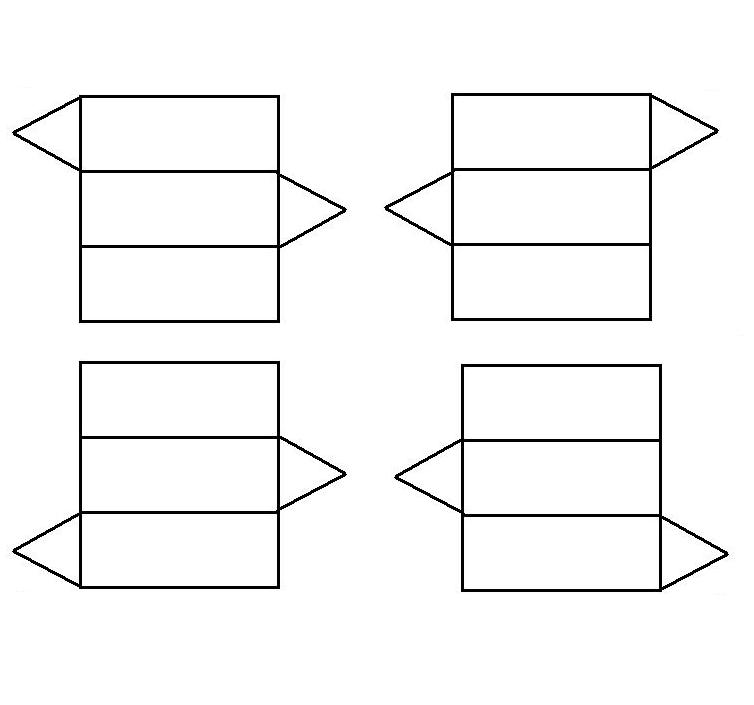 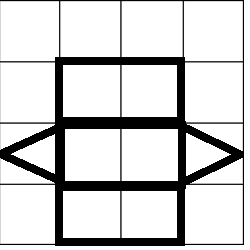 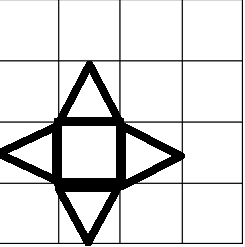 4. A quadrilateral has a 55 angle, a right angle and a 67  angle.  
    The missing angle is 148
5. This is called a tetrahedron.
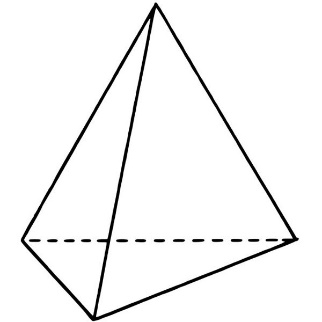 Round 6 Statistics, Ratio, Proportion and Algebra
Answers
1. Tim needs 560ml of water.
2. The quiz team’s mean score was 6.
3. Between 14 and 16 people chose football.
4. In a school with 500 children, there are 260 boys.
Round 7 Arithmetic
Answers
1.   1278÷100= 12.78
2. ¾ x 6/7 = 18/28 = 9/14
3. 134,500 – 24,568= 109,932
4.     6.8+9.03= 15.83
5. √64 = 8
Bonus Round
Answers
1. What is 34.678 rounded to the nearest 
    2dp = 34.68
    1dp = 34.7
    Whole number = 35
2. There are 2880 minutes in 2 days.
3. 765 in Roman Numerals is DCCLXV
4. To find the cost of a bag of pick and mix sweets,  the formula is C=12n+26